Indicators regarding the total revenue approved for the period October 2021 – September 2022
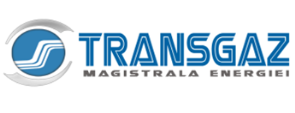 a) Total revenue approved by ANRE is allocated by the fix component and by the variable component. The ratio between the fix component and the variable component of the total revenue approved for Oct. 2021-Sept. 2022 is:






According to the methodology aproved by ANRE Order 41/2019, from 1 October 2019, the fix component of the revenue increased to the actual level of 70%, used at capacity booking tariff setting, going to growing by 5% annually, until 85% of the regulated revenue and the fix component of the total revenue approved is divided equally between the group of exit points and the group of entry points.
c) The ratio between the revenue estimated to be obtained from network use inside the system, both at entry and at exit points, and the revenue estimated to be obtained from network use between the transmission systems both at entry and at exit points between October 2021 and September 2022 is: